GLAGOLJICA
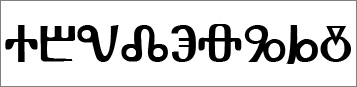 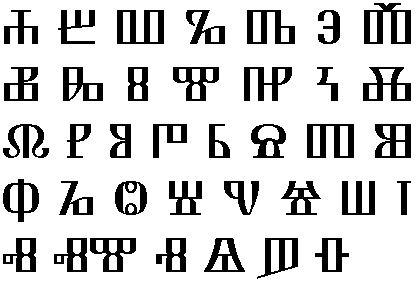 Kako je nastala glagoljica…
Glagoljica je staroslavensko pismo nastalo sredinom 9. stoljeća koje se u hrvatskim krajevima zadržalo sve do 19. stoljeća.

Autori ovog pisma su Ćiril i Metod, bizantski redovnici iz Soluna.

Ćiril, na osnovi jezika makedonskih Slavena iz okolice Soluna, sastavio je prilagođeno pismo i prevodio crkvene knjige.
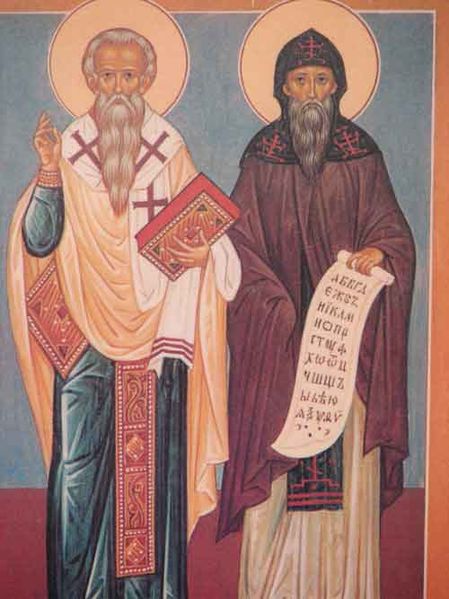 Važnost glagoljice u to doba…
Ljudi su počeli gubiti vjeru u boga jer nisu razumjeli jezik Crkve, a to je bio latinski. 
 
Iz tog razloga Bizant je poslao svoja dva učenjaka iz Soluna da prevedu te zapise.
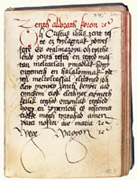 Vrste glagoljice…
Poznato je da postoje dva tipa glagoljice – obla i uglata. Oblu glagoljicu poznavao je sav slavenski svijet, uglatu samo Hrvati jer nastaje u 13. st., a u već u 12. glagoljica ustupa mjesto ćirilici.

Uglata je glagoljica najčešća u primorju ,ali se nalazi i u unutrašnjosti Like i Krbave, sve do Kupe, čak do Međimurja i slovenskih krajeva.
Prvi zapisi…
Važni glagoljski spomenici pravnog karaktera su  Vinodolski zakonik iz 1288. godine, te Istarski razvod s prijelaza 13. na 14. stoljeće.

Prva knjiga tiskana na glagoljici je Misal po zakonu rimskoga dvora.
Misal po zakonu rimskoga dvora
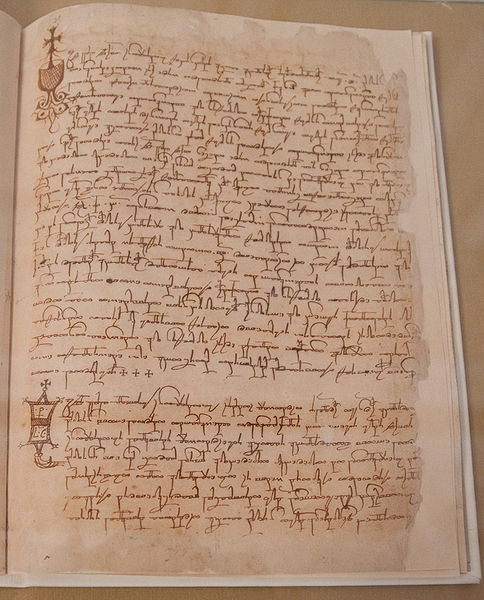 Aleja glagoljaša…
Aleja glagoljaša je turistička i kulturna znamenitost u sjevernoj Istri.

 Čini je niz od 11 spomenika postavljenih između istarskih gradića Roča i Huma, a u čast prvom slavenskom pismu :glagoljici.
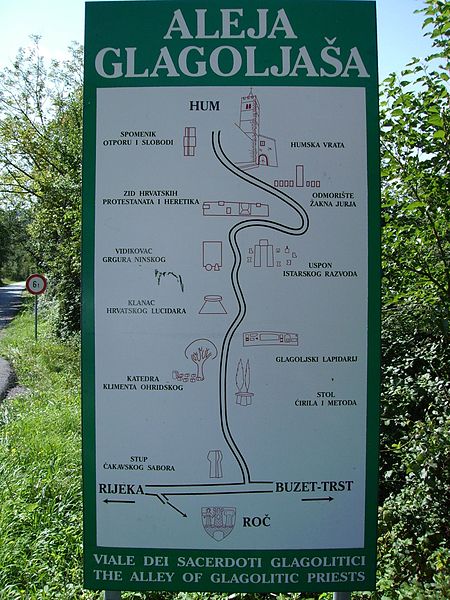 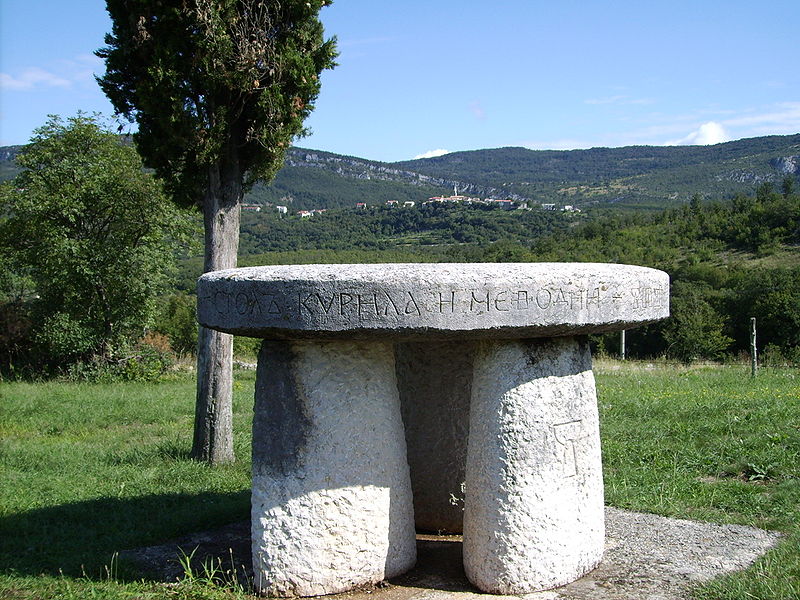 Spomenici…
Najpoznatiji spomenik glagoljice je Baščanska ploča nađena na otoku Krku u mjestu Baška prema kojemu je dobila i ime.

Spomenikom je dokumentirano darovanje zemlje kralja Zvonimira lokalnom benediktinskom samostanu.

Napravljen je i spomenik glagoljici.
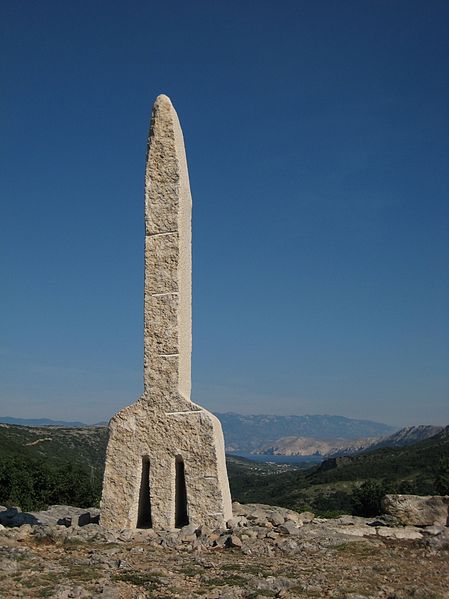 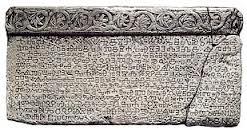 Pitanjca…
Kada je nastala glagoljica?

Tko su autori glagoljice?

Koje dvije vrste glagoljice postoje?

Kako se zove prva knjiga tiskana na glagoljici?

Što je to Aleja glagoljaša?
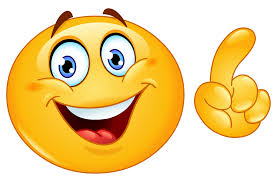 Razbibriga…
Probaj napisati svoje ime na glagoljici 
Izradili…
Yves Oblak-Zanki i Mark Trivanović
Izvori: http://hr.wikipedia.org/wiki/Glagoljica, http://hr.wikipedia.org/wiki/Ba%C5%A1%C4%8Danska_plo%C4%8Da, http://hr.wikipedia.org/wiki/Aleja_glagolja%C5%A1a.
Udžbenik iz Povijesti.

21.11.2013
Pula, Hrvatska    
                                                                                                                    Adios muchachos